E-books and Audiobooks
Free access through your library

Janet Thatcher
February 2021
Books can be read and played on
Smartphone
Kindle
Computer, iPad and others
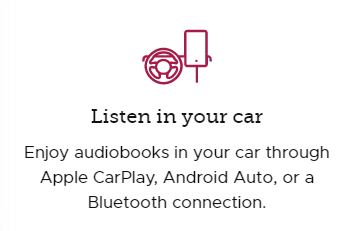 Libby App
Getting a Library Card
Black Gold Cooperative Library System
Online Registration for a Temporary card number
One year
Check out five items
Full digital privileges including placing holds
Receive a post card at your county residence and return it to get full borrowing privileges
California drivers license entitles you to a library card at any library in state. May have to wait for “normal” time to apply.
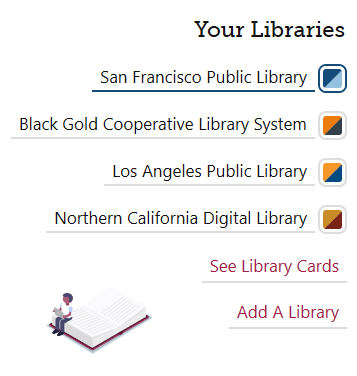 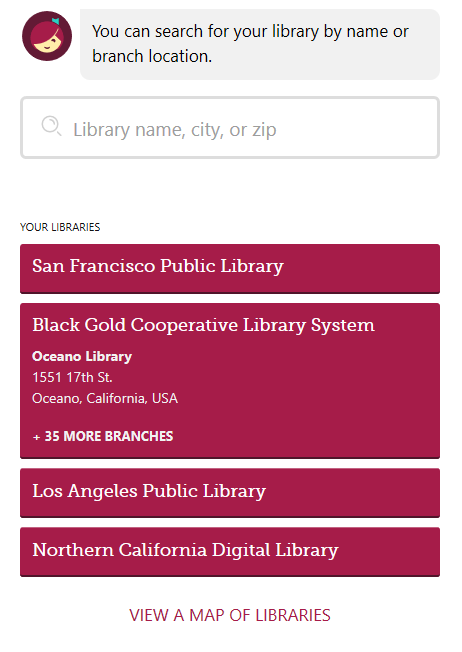 93401
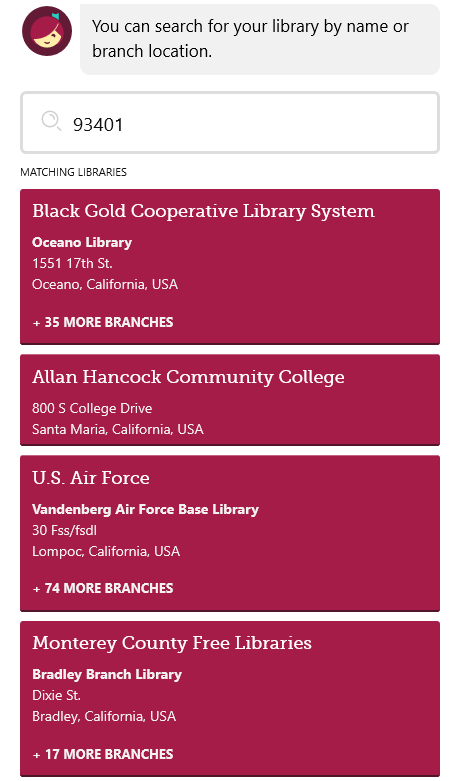 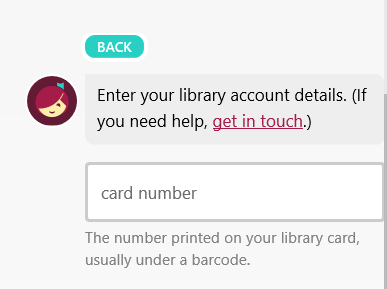 Search for a Book
Search
John Grisham
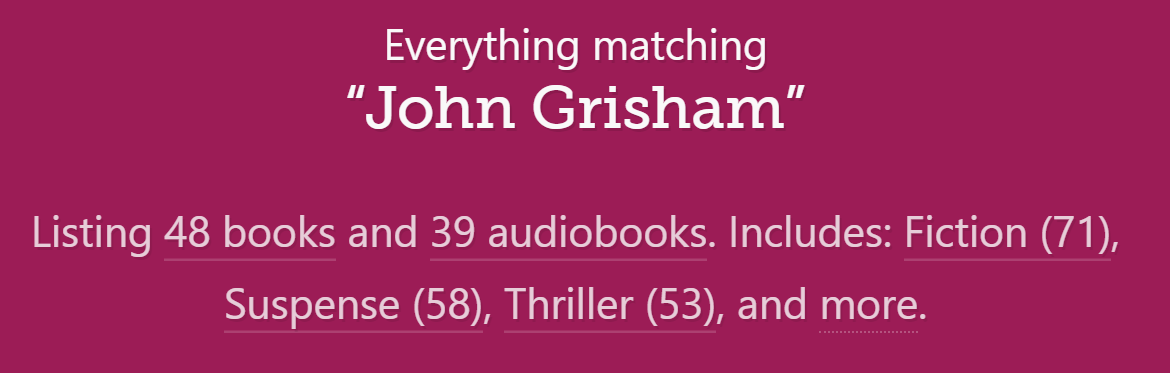 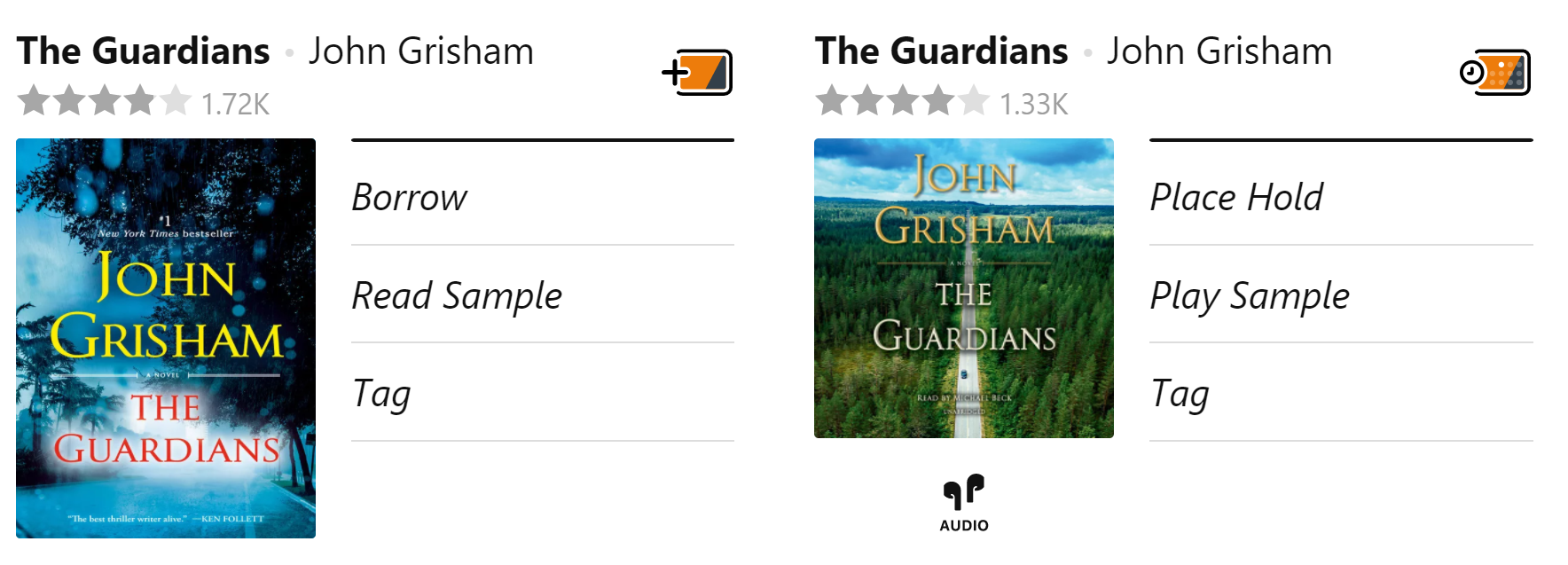 Borrow for 21 days
Place a Hold
SuspendaHold
Use slider to suspend for up to 180 days.

Move to left to change to active.
Advantages of eBooks
Change to larger print
Bookmarks
Keeps your place across devices
Can download and read or listen offline
Reading with children
Other apps to access library books
Overdrive
Cloud Library
Other Digital Library Resources
Movies – Hoopla and Kanopy app
San Luis Obispo Tribune
New York Times – 24 hours of access that can be renewed
California DMV practice tests